Intelligent Practice
Silent 
Teacher
Narration
Your Turn
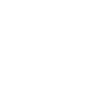 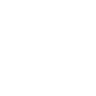 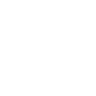 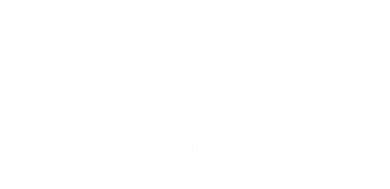 Practice
Worked Example
Your Turn
@mathsmiles_k
@mathsmiles_k
@mathsmiles_k